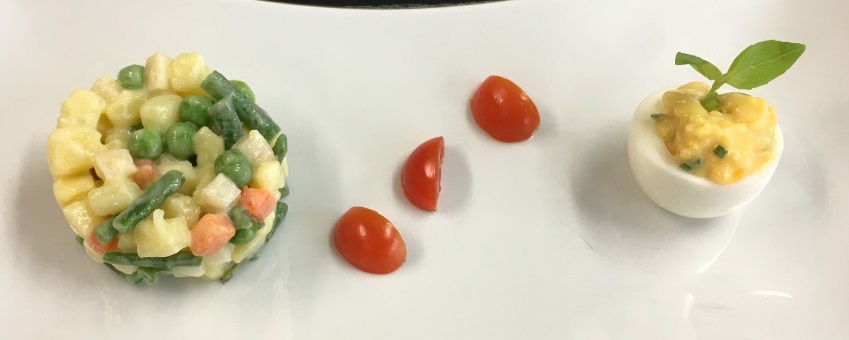 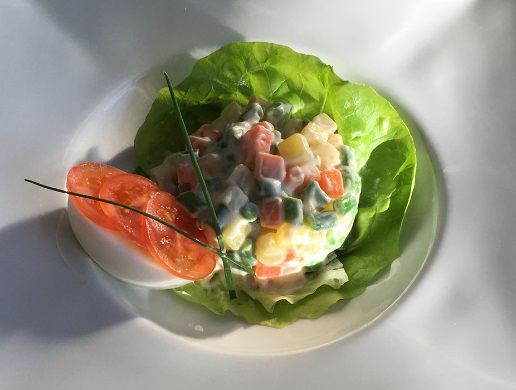 Salade russe
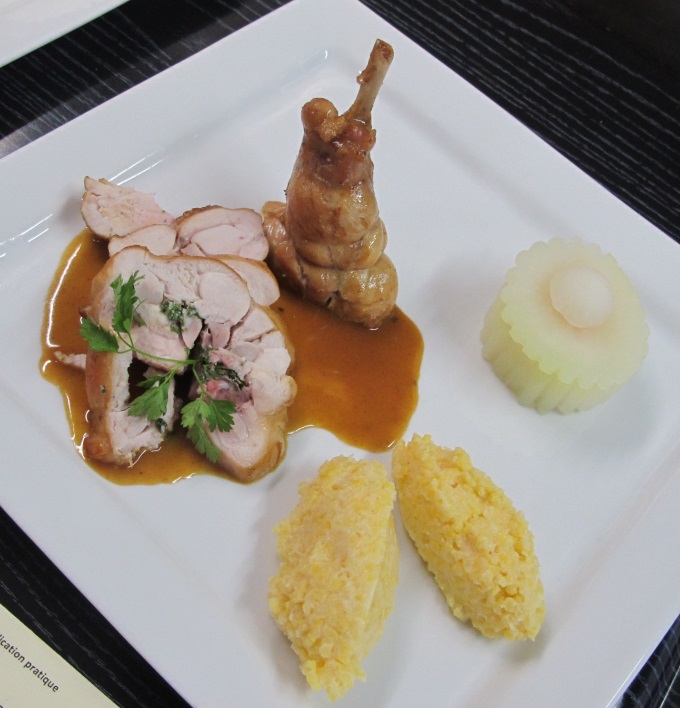 Cuisse de lapin sautée 
au Dézaley
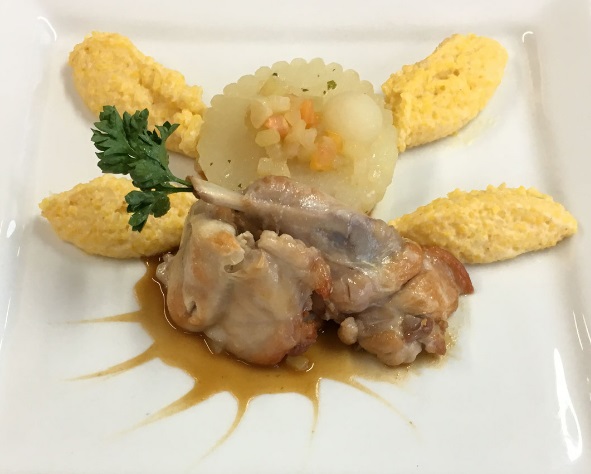 Chou pomme
farci
Polenta
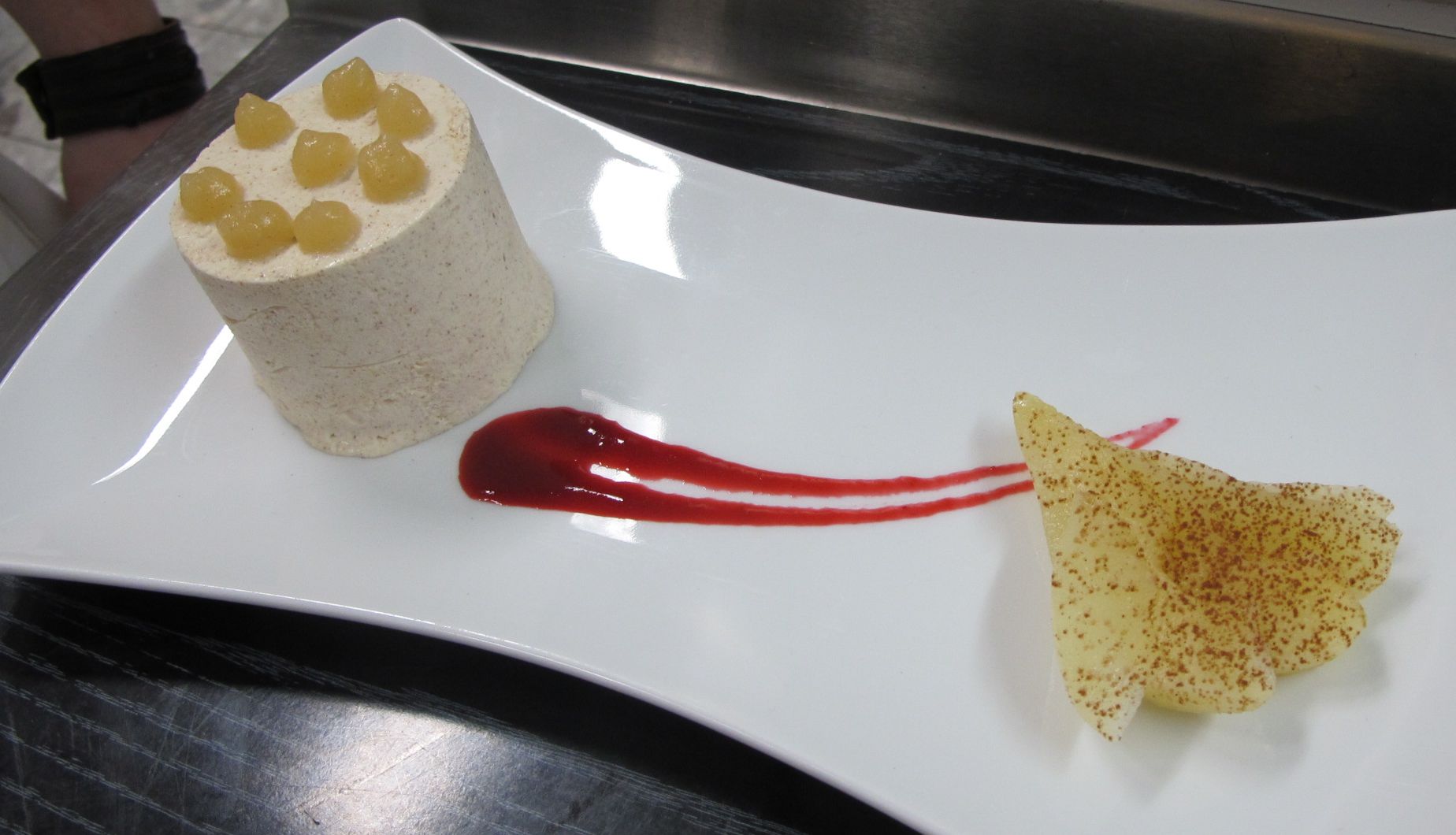 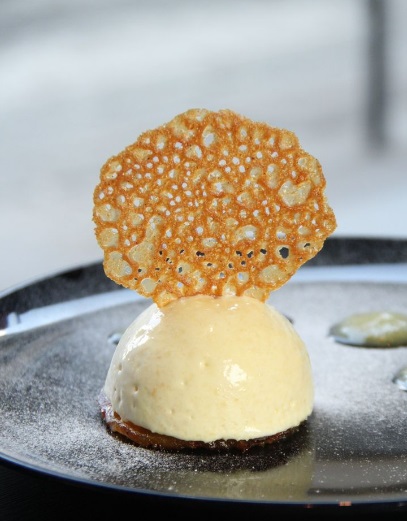 Parfait glacé à
la cannelle
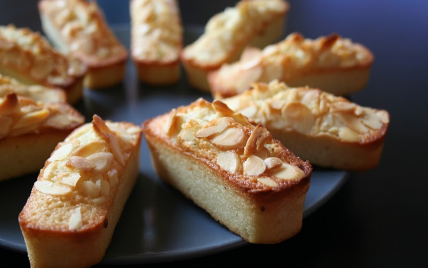 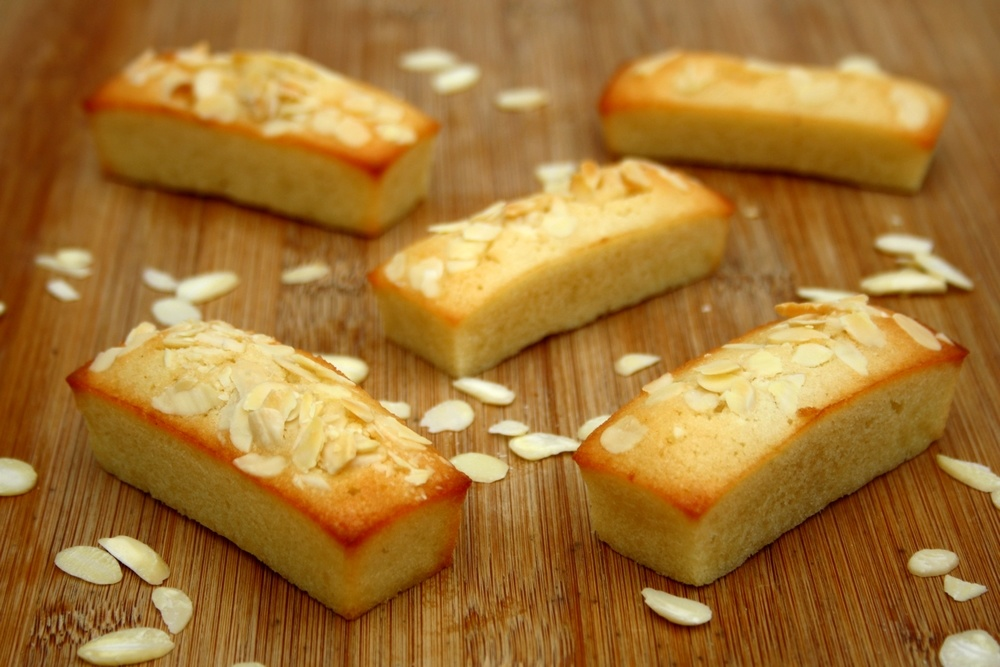 Financiers